https://www.youtube.com/watch?v=Xrqrtwbx1mw&ab_channel=Aggeliki%27slittlestories
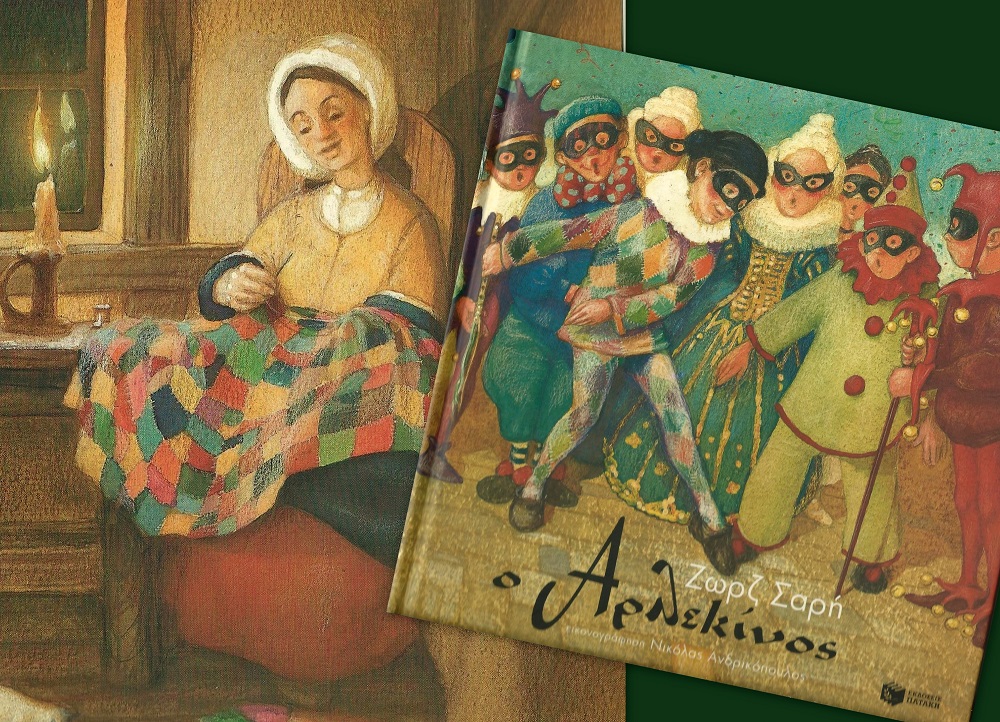 ΠΕΡΙΕΓΡΑΨΕ ΤΗΝ ΕΙΚΟΝΑ ΤΟΥ ΠΑΡΑΜΥΘΙΟΥ
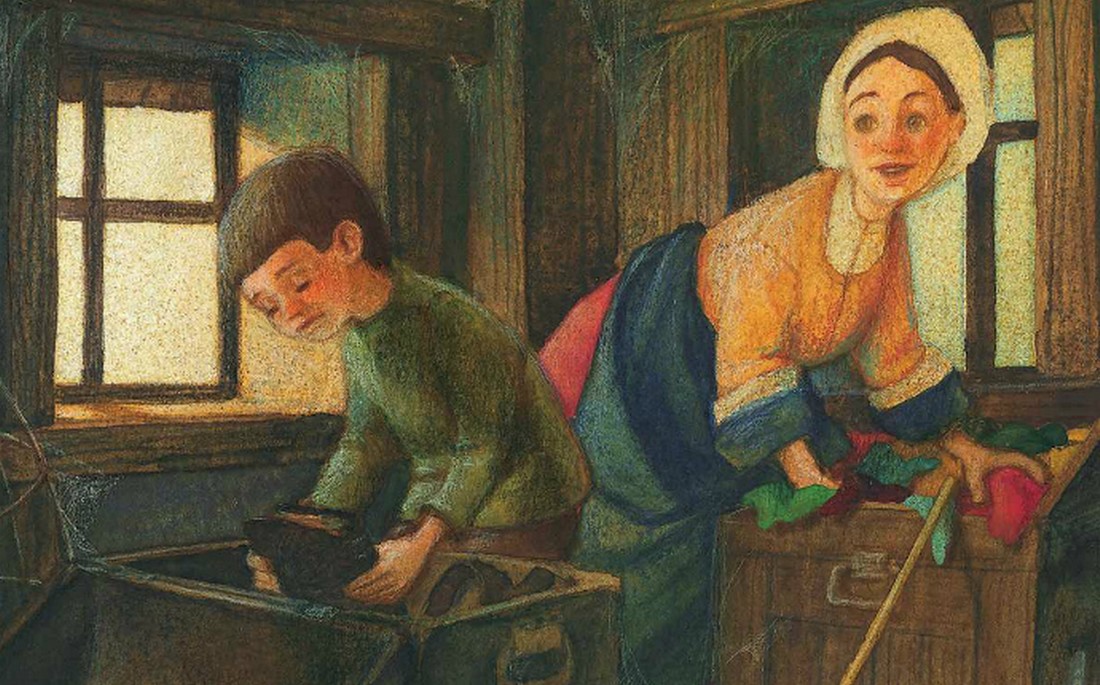 ΠΕΡΙΕΓΡΑΨΕ ΤΗΝ ΕΙΚΟΝΑ ΤΟΥ ΠΑΡΑΜΥΘΙΟΥ
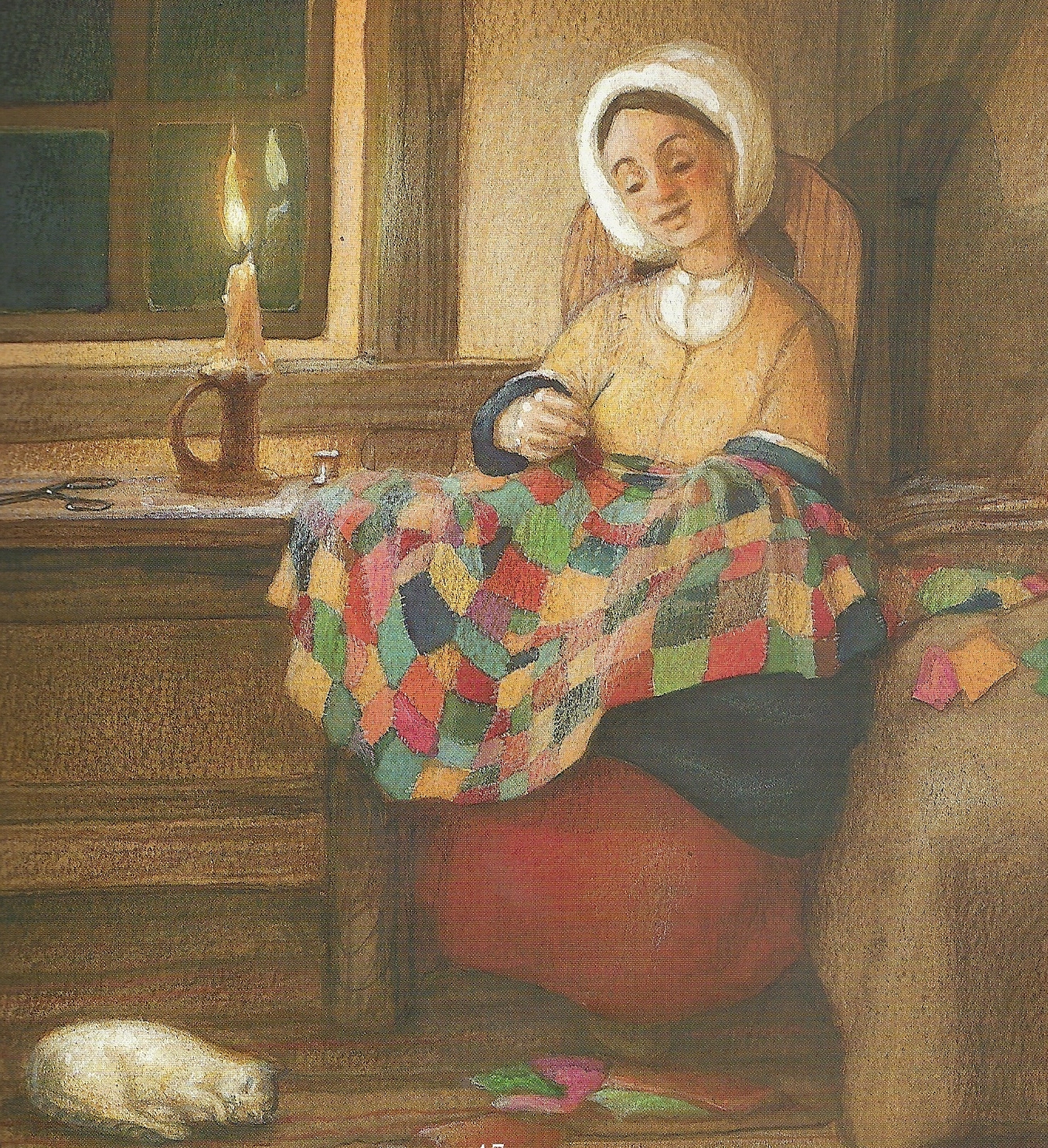 ΠΕΡΙΕΓΡΑΨΕ ΤΗΝ ΕΙΚΟΝΑ ΤΟΥ ΠΑΡΑΜΥΘΙΟΥ
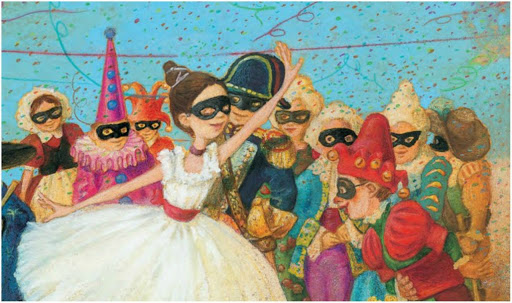 ΠΕΡΙΕΓΡΑΨΕ ΤΗΝ ΕΙΚΟΝΑ ΤΟΥ ΠΑΡΑΜΥΘΙΟΥ
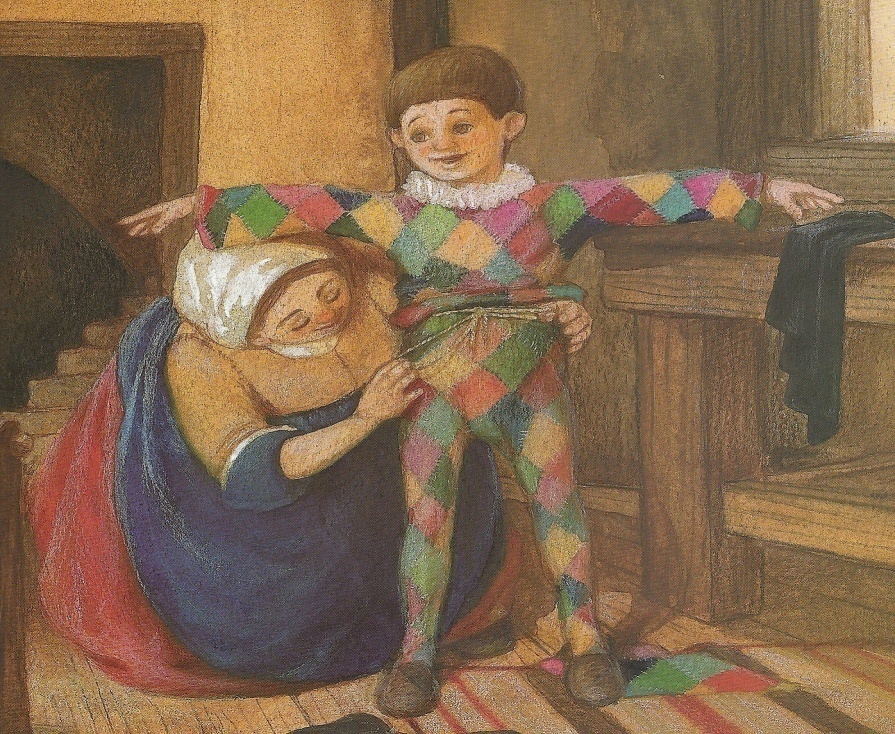 ΠΕΡΙΕΓΡΑΨΕ ΤΗΝ ΕΙΚΟΝΑ ΤΟΥ ΠΑΡΑΜΥΘΙΟΥ
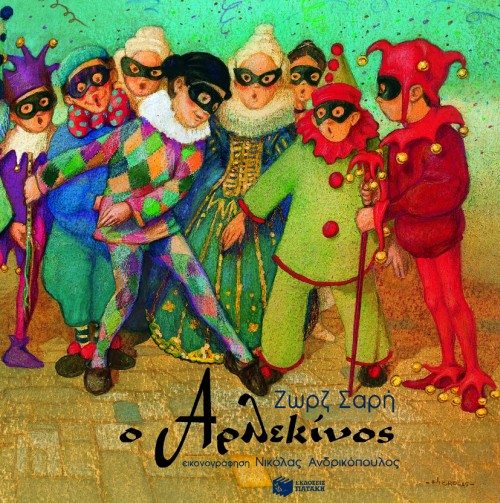 ΠΕΡΙΕΓΡΑΨΕ ΤΗΝ ΕΙΚΟΝΑ
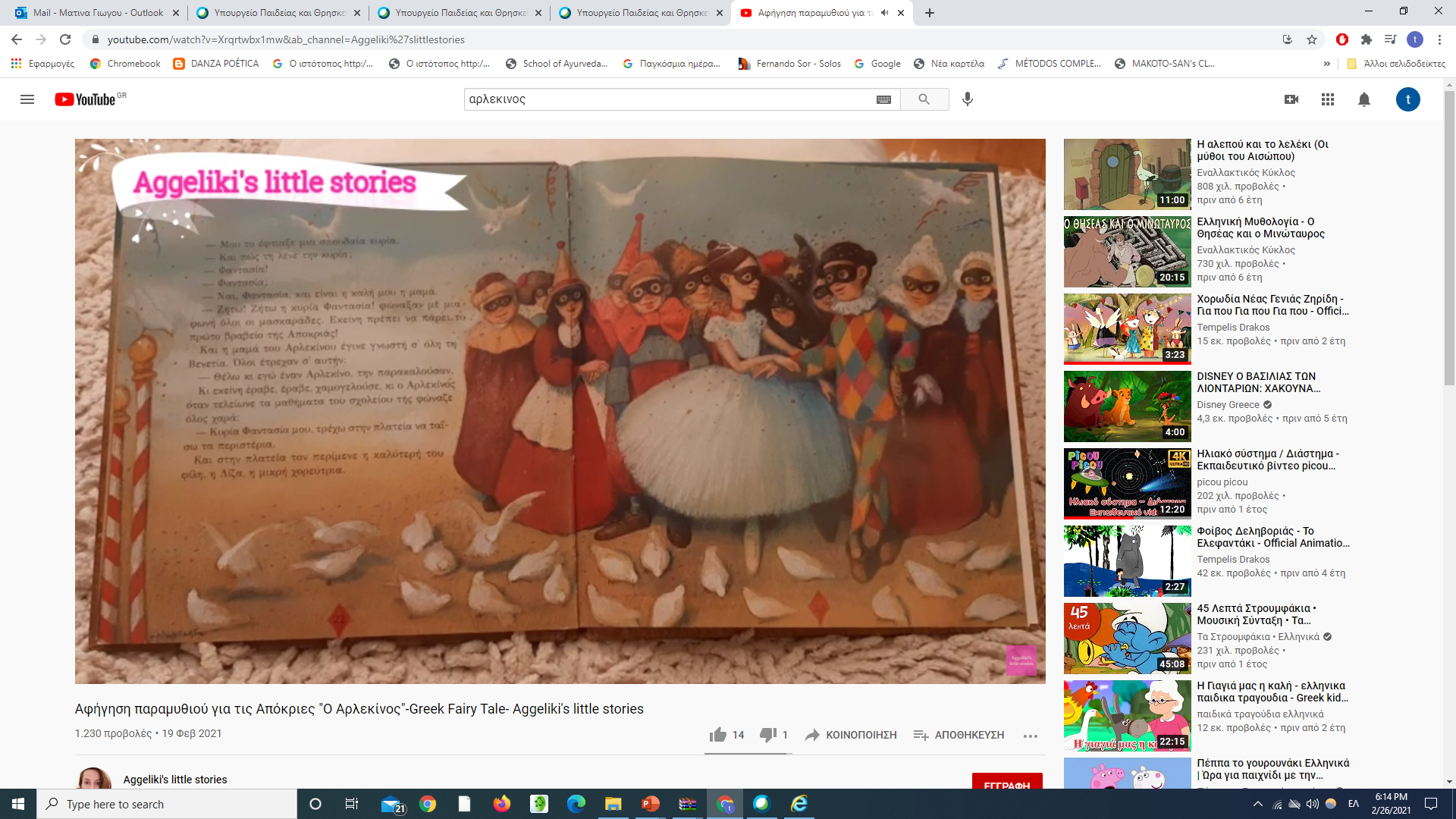 ΔΙΗΓΗΣΟΥ ΤΗΝ ΙΣΤΟΡΙΑ ΜΕ ΤΗ ΣΩΣΤΗ ΣΕΙΡΑ ΚΑΙ ΒΑΛΕ ΤΟ ΣΩΣΤΟ ΑΡΙΘΜΟ 
ΣΕ ΚΑΘΕ ΕΙΚΟΝΑ
1
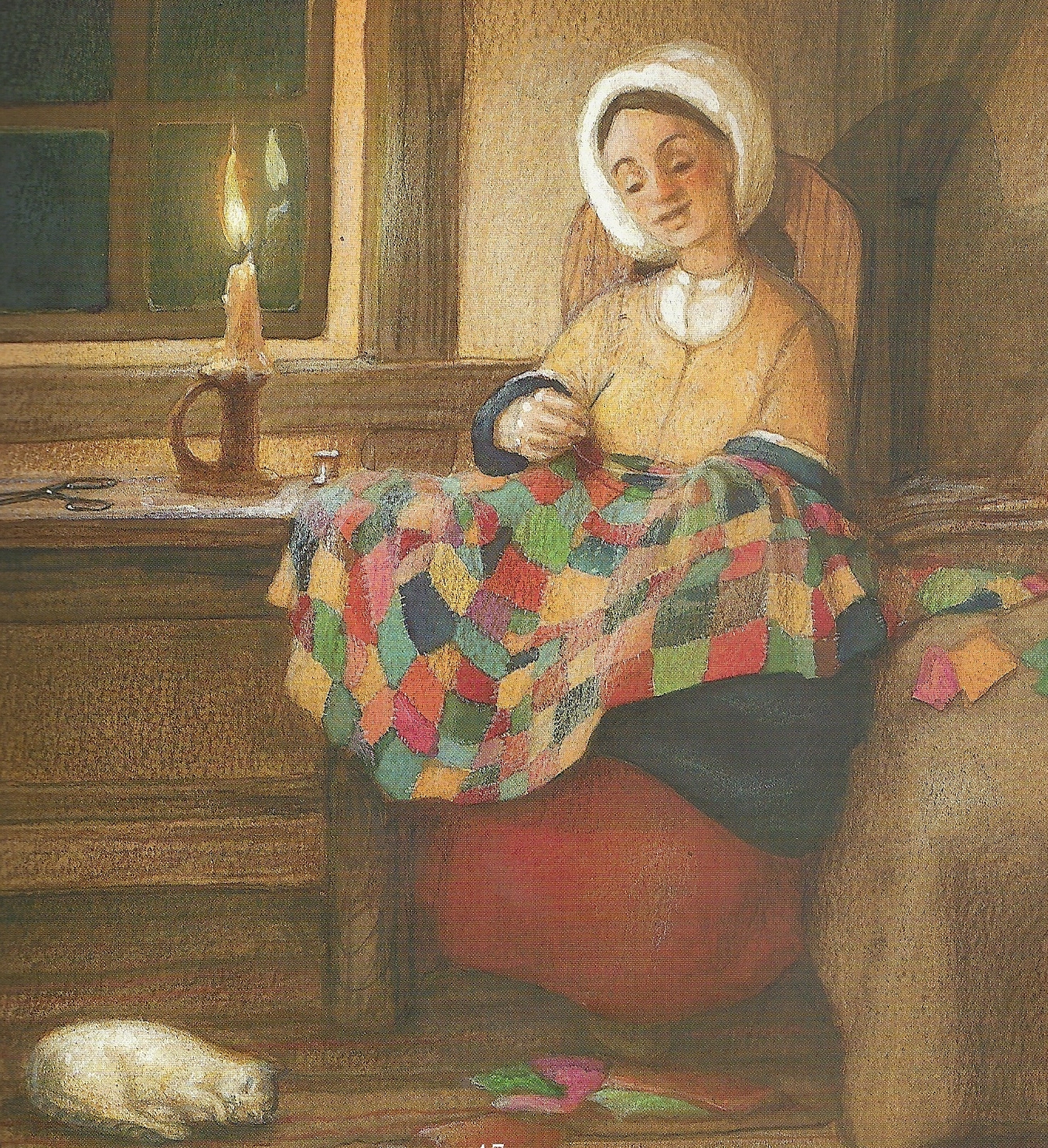 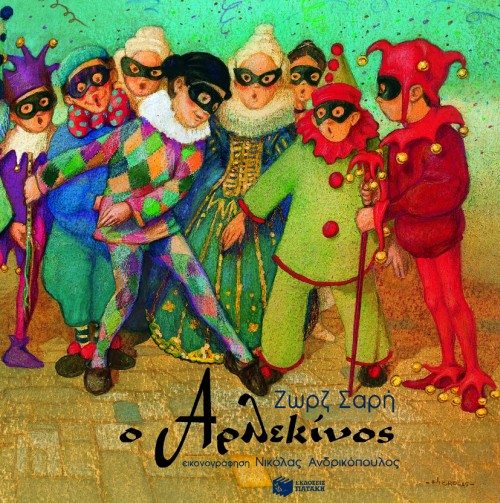 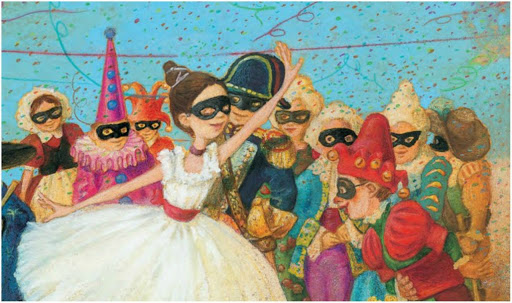 2
3
4
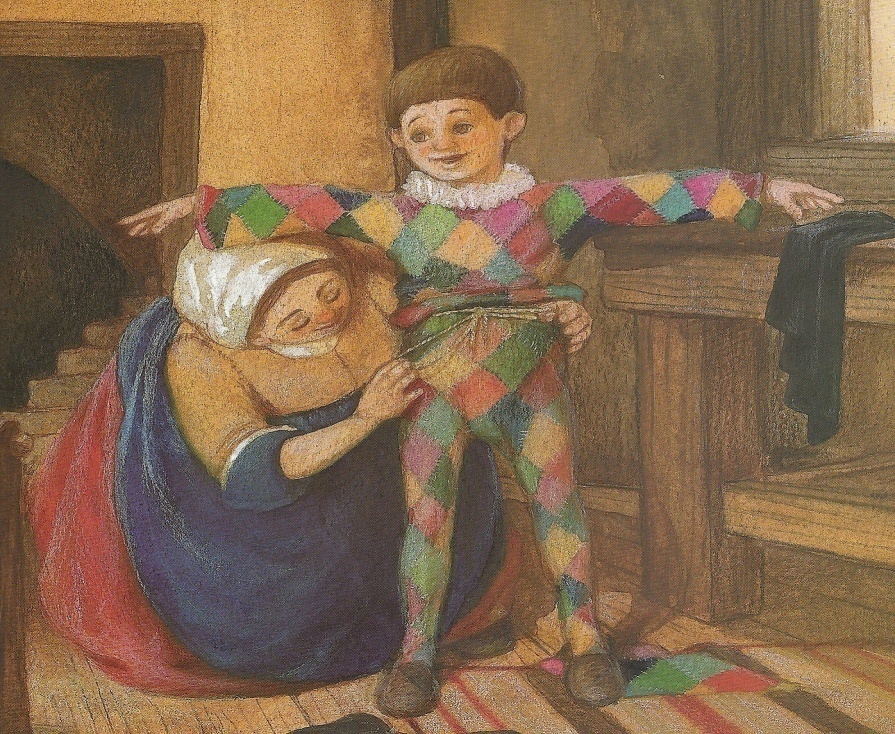 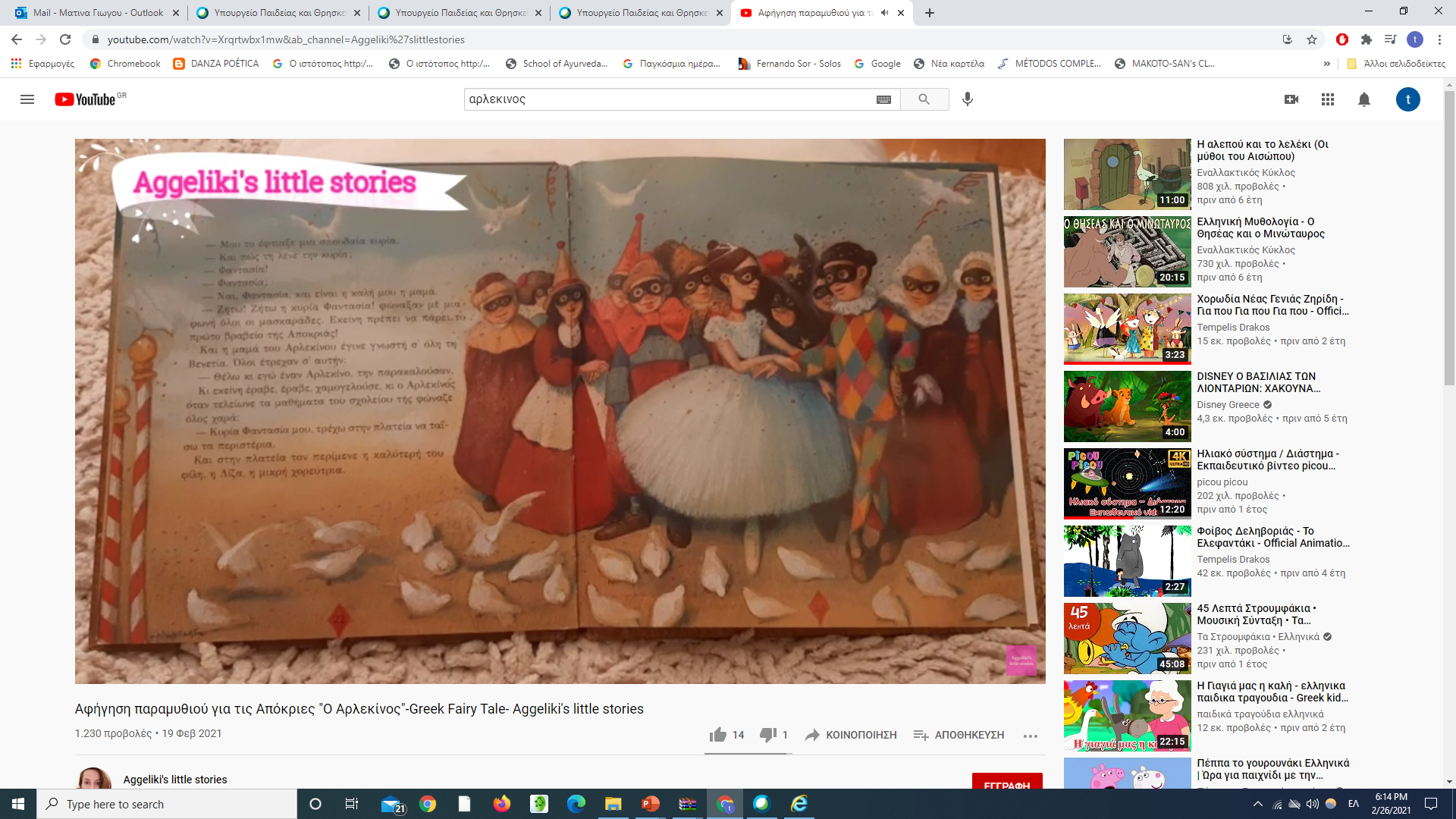 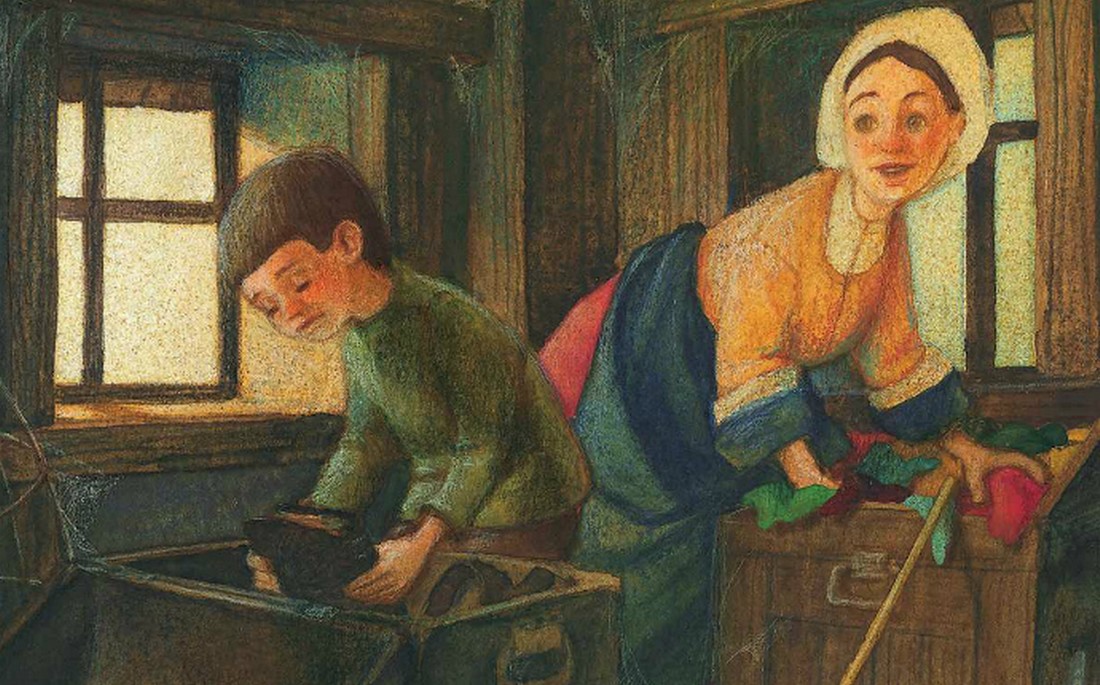 5
6
Ο ΒΑΣΙΛΙΑΣ ΤΟΥ ΚΑΡΝΑΒΑΛΙΟΥ











Ο ΑΡΛΕΚΙΝΟΣ              Ο ΑΡΛΕΚΙΝΟΣ                   Ο ΑΡΛΕΚΙΝΟΣ              Ο ΑΡΛΕΚΙΝΟΣ
ΠΩΛ ΣΕΖΑΝ            ΠΑΜΠΛΟ ΠΙΚΑΣΟ           ΠΑΜΠΛΟ ΠΙΚΑΣΟ     ΠΑΜΠΛΟ ΠΙΚΑΣΟ       


Ο ΑΡΛΕΚΙΝΟΣ ΦΟΡΟΥΣΕ ΕΝΑ ΠΟΛΥΧΡΩΜΟ, ΜΠΑΛΩΜΕΝΟ ΡΟΥΧΟ. ΟΙ ΠΡΩΤΕΣ ΜΑΣΚΕΣ ΑΡΛΕΚΙΝΟΥ ΗΤΑΝ ΑΠΟ ΞΥΛΟ, ΕΝΩ ΜΕΤΑ ΦΤΙΑΧΝΟΝΤΑΝ ΑΠΟ ΔΕΡΜΑ.
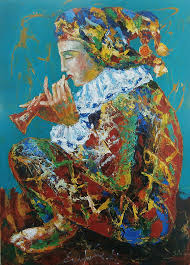 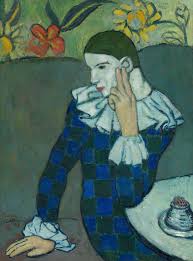 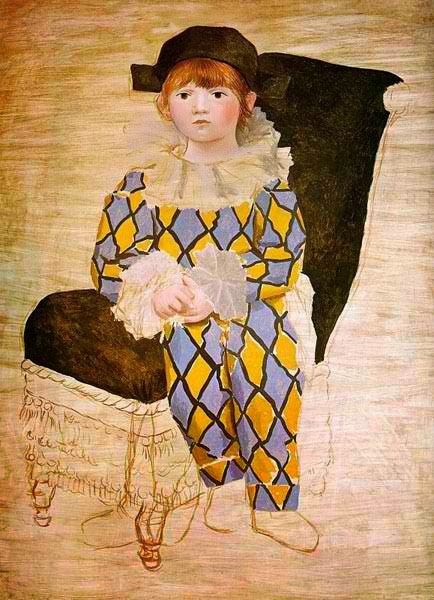 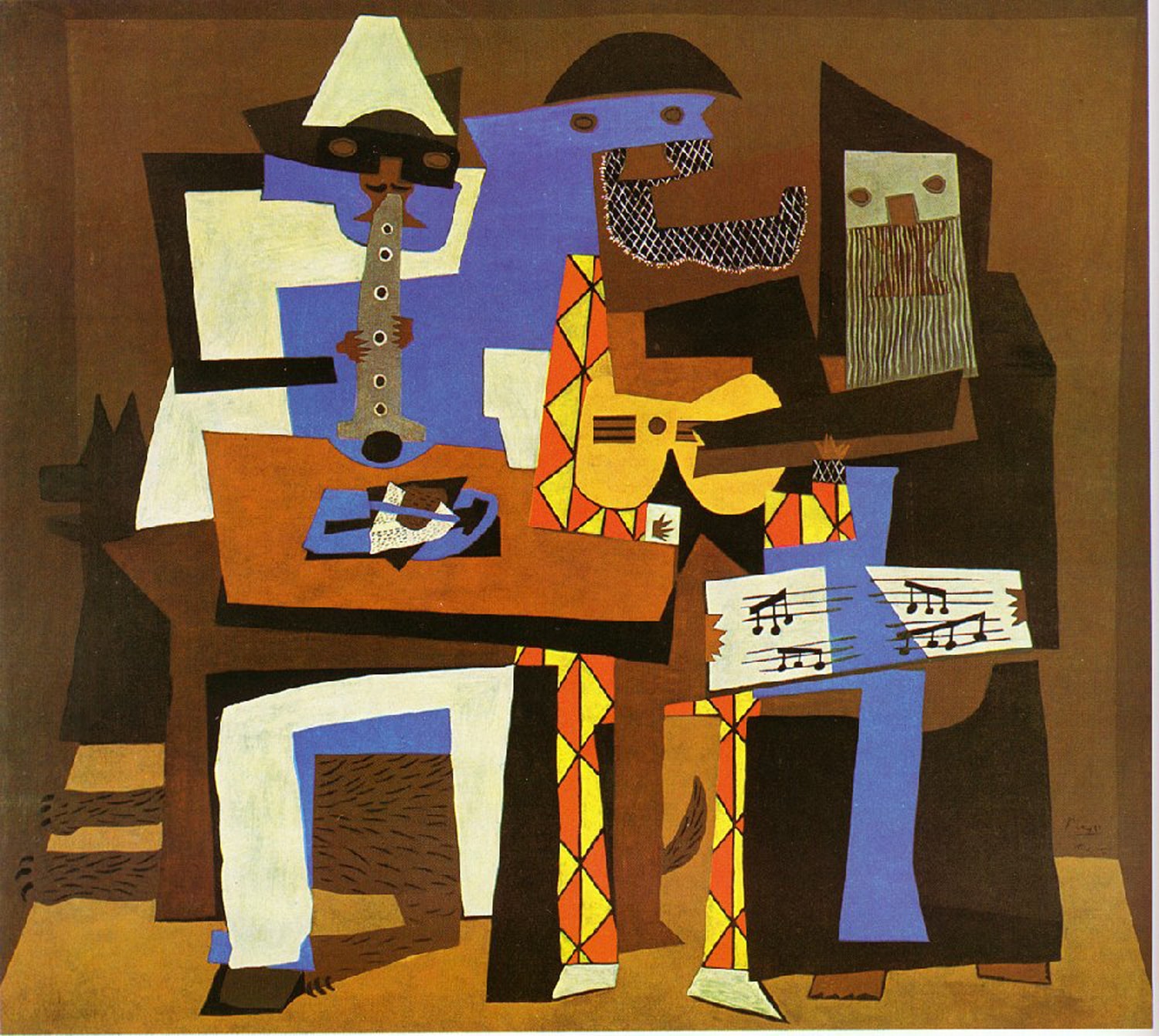 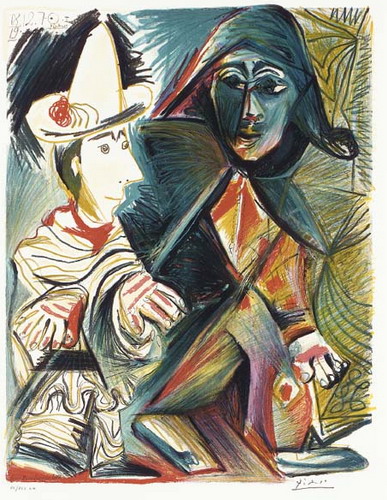 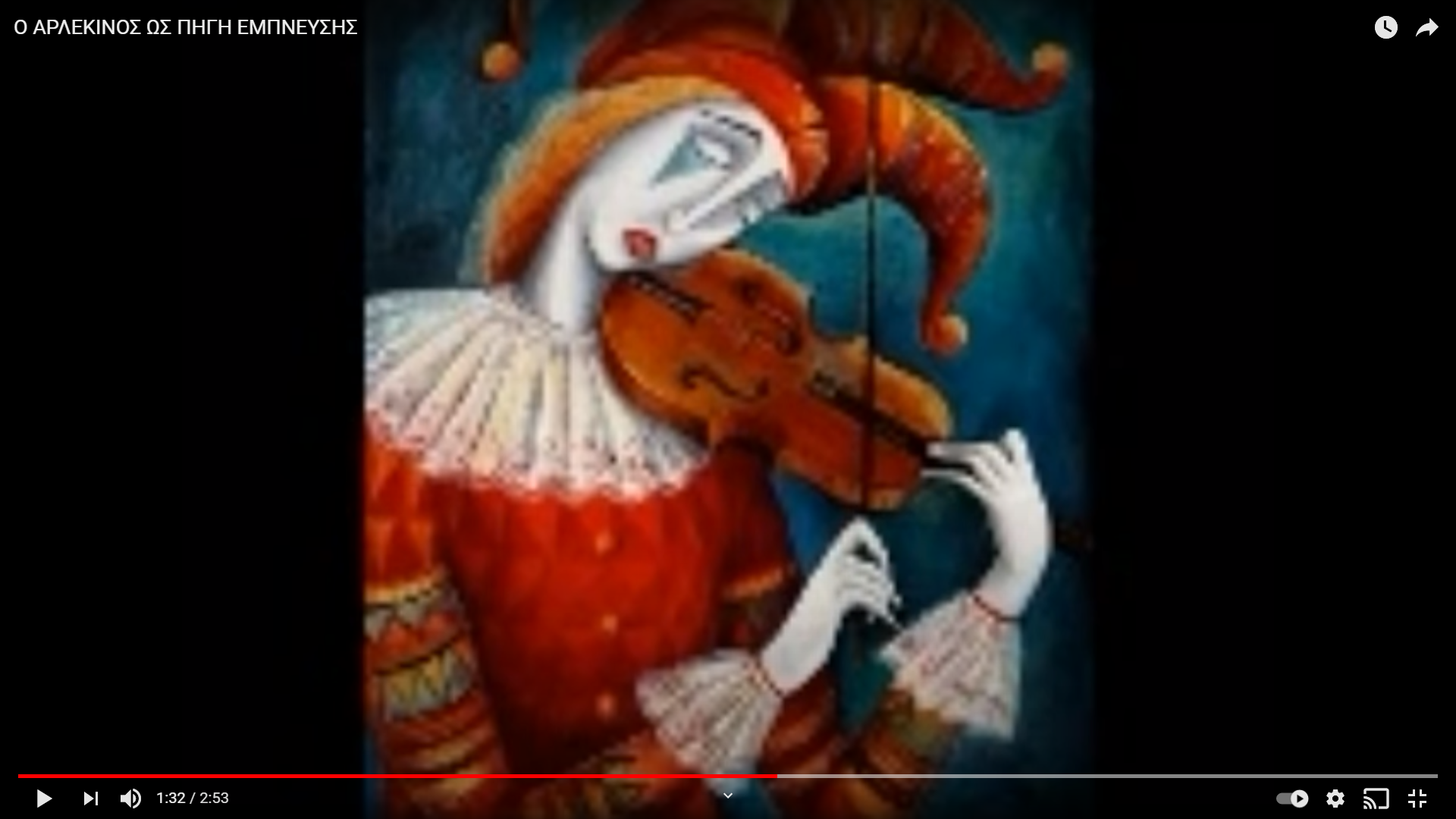 ΘΕΩΡΕΙΤΑΙ Ο ΤΕΛΕΥΤΑΙΟΣ ΑΡΛΕΚΙΝΟΣ ΤΟΥ ΠΙΚΑΣΟ
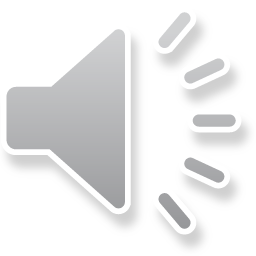 ΑΡΛΕΚΙΝΟΣ ΚΑΙ ΚΟΛΟΜΠΙΝΑ, ΤΟΥ MARCEL DYF
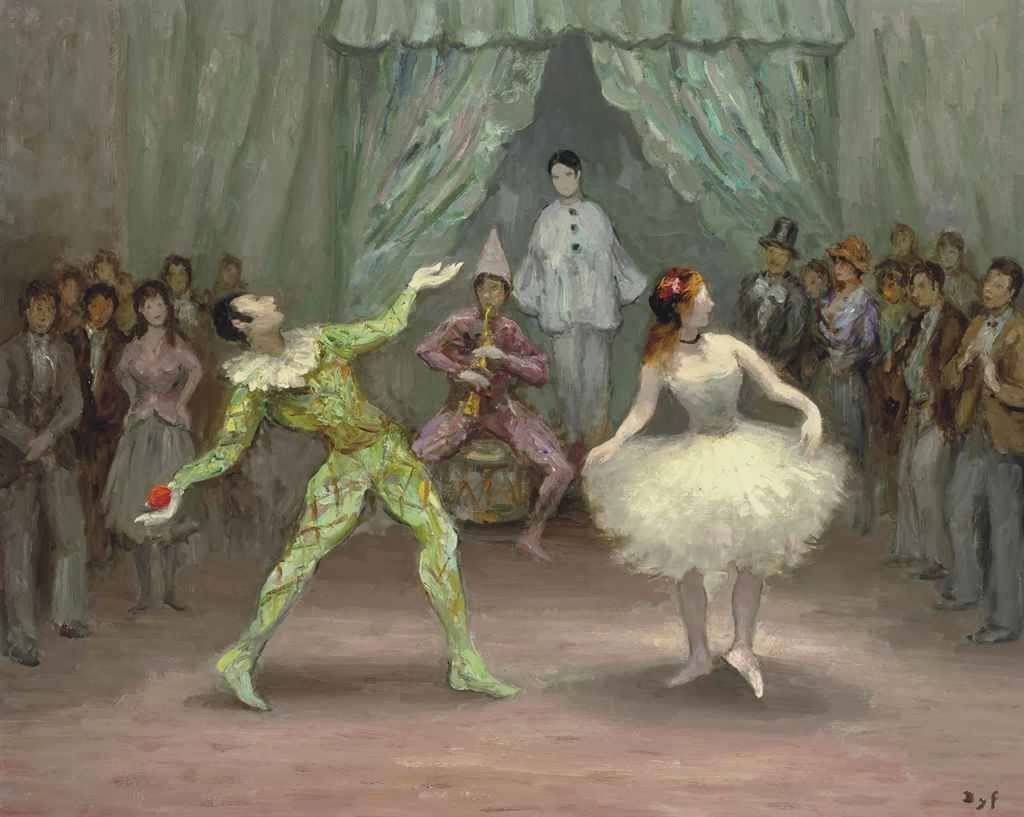 http://www.katiousa.gr/politismos/paradosi/teleftaia-kyriaki-tis-apokrias/
ΤΟ ΚΑΡΝΑΒΑΛΙ ΤΩΝ ΑΡΛΕΚΙΝΩΝ (1924-25), ΖΟΥΑΝ ΜΙΡΟ
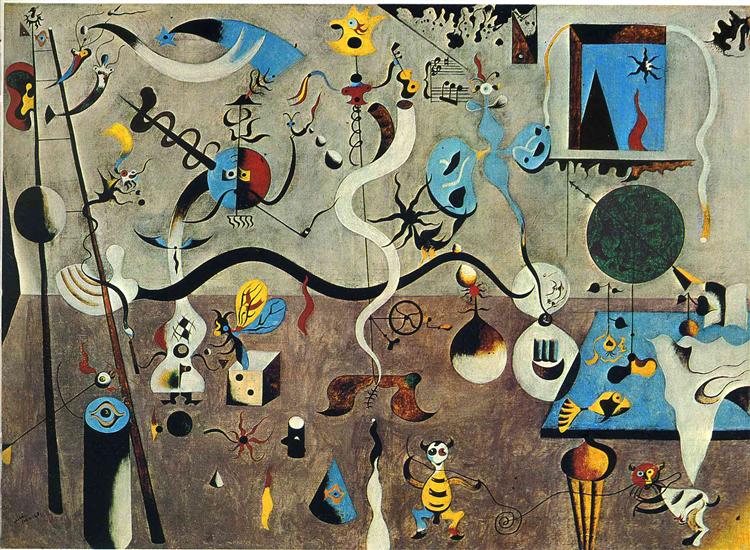